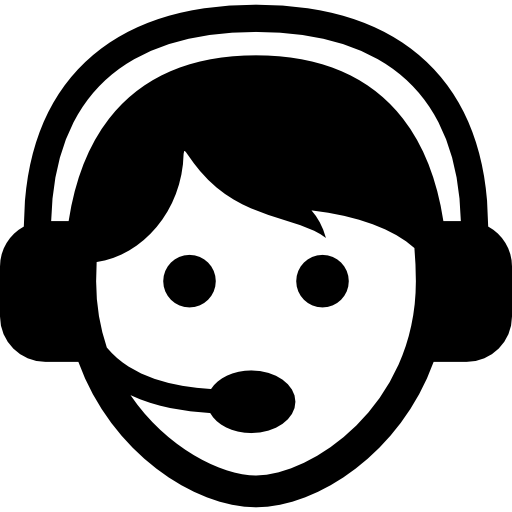 «АЛМАТЫ ЖЫЛУ ЖҮЙЕСІ» ЖШС
+7 (727) 341-07-77
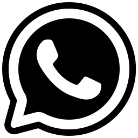 +7 (701) 027-11-20
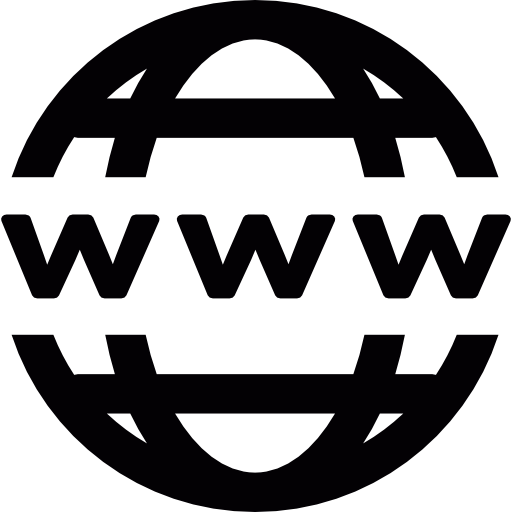 www.alts.kz
2023 жылғы 1 жартыжылдық есеп беру 
«Алматы жылу жүйесі» ЖШС
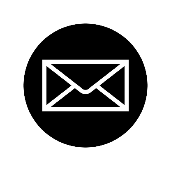 info@alts.kz
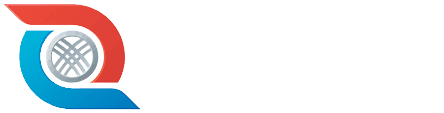 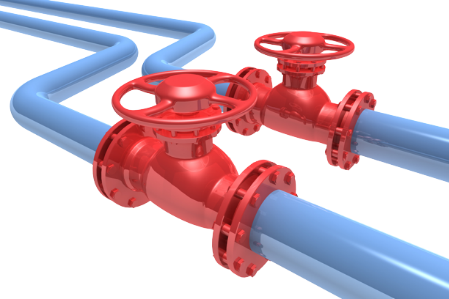 Отчет о деятельности 
ТОО «Алматинские тепловые сети» 
за 1 полугодие 2023 года
Июль 2023г.
2
Содержание
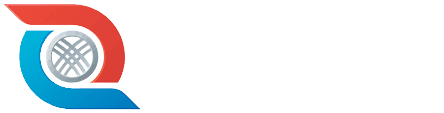 п.299. Выступление субъекта естественной монополии содержит 
следующую информацию:
В своем выступлении субъект естественной монополии дает подробное разъяснение о качестве предоставления регулируемых услуг.

От имени субъекта естественной монополии, отчитывающегося перед потребителями и иными заинтересованными лицами, выступает

Рахимбетов Алтай Ергазинович первый руководитель – 
генеральный директор ТОО «АлТС»

Ишимов Эрали Ориналиевич председатель публичного слушания (коммерческий директор)

Ахметжанова Жанар Нурадиновна – секретарь (начальник планово-экономического управления), подготовка повестки дня
1
2
3
4
5
6
7
8
9
общая информация о субъекте естественной монополии (слайд 3-4)
об исполнении утвержденной инвестиционной программы (слайд 5-12)
о постатейном исполнении утвержденной тарифной сметы (слайд 13)
о соблюдении показателей качества и надежности регулируемых услуг
о достижении показателей эффективности деятельности субъекта естественной монополий
об основных финансово-экономических показателях деятельности субъекта естественной монополии (слайд 14)
об объемах предоставленных регулируемых услуг (слайд 15)
о проводимой работе с потребителями регулируемых услуг (слайд 16-19)
о перспективах деятельности (планы развития), в том числе возможных изменениях тарифов (слайд 20)
3
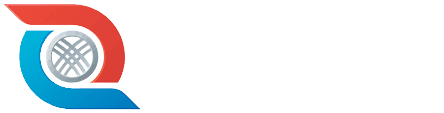 Общие сведения  о ТОО «Алматинские тепловые сети»
Основная деятельность ТОО «АлТС» – транспортировка тепловой энергии от 87 теплоисточников АО «Алматинские электрические станции» (АО «АлЭС») (ТЭЦ-1, ТЭЦ-2, ЗТК), ТОО «Алматытеплокоммунэнерго» (ТОО «АТКЭ») (84 котельных) и обеспечение тепловой энергией потребителей г.Алматы (отопление и горячее водоснабжение)
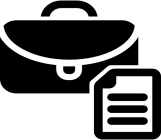 ДЕЯТЕЛЬНОСТЬ
Передача, распределение и снабжение 
тепловой энергией
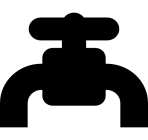 ПРОТЯЖЕННОСТЬ ТЕПЛОВЫХ СЕТЕЙ
на 01.01.2023г. - 1 359,88 км, в том числе: 
Магистральные тепловые сети (МТС) – 292,79 км ;
Распределительные тепловые сети (РТС) – 1067,08 км
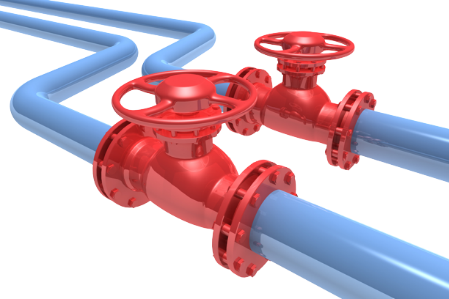 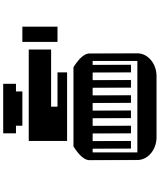 НАСОСНЫЕ СТАНЦИИ
71 насосных станций 
(в работе – 60 ед.,  резерв – 8 ед., вывод 
из эксплуатации – 3 ед.), в том числе: 
Магистральные насосные – 20 ед.;
Распределительные насосные – 51 ед.
Для выравнивания пиковых нагрузок ГВС в тепловых сетях используется 24 баков-аккумуляторов.
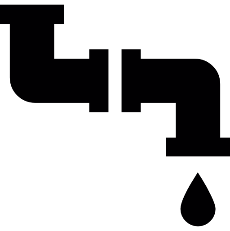 ДОЛЯ ТЕПЛОВЫХ СЕТЕЙ
Сроком эксплуатации свыше 25 лет составляет 804,5 км или 59,2% от всей протяженности сетей.
4
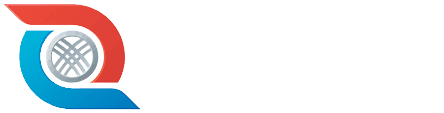 Информация о состоянии тепловых сетей за 2018-2023 годы
Диаграмма 2 - Протяженность тепловых сетей  со сроком эксплуатации более 25 лет
Диаграмма 1 - Общая протяженность тепловых сетей
Диаграмма 3 - Количество повреждений
Диаграмма 4 - Реконструкция тепловых сетей
-21%
Протяженность, км
[Speaker Notes: Диаграмму 3 обновить, добавить 1 полугодие 2023 года и 1 полугодие 2022 года, Диаграмму 4 обновить]
5
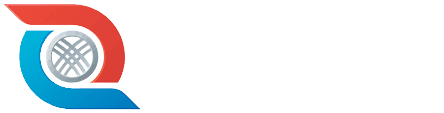 Исполнение Инвестиционной программы за 1 полугодие 2023 года
[Speaker Notes: Обновить]
6
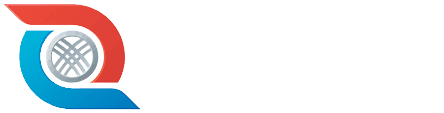 Реконструкция тепловых сетей на 2023 год 
По адресу: ул. Бродского, ул. Казакова, от просп. Райымбека до просп. Рыскулова»
В рамках инвестиционной программы ТОО «Алматинские тепловые сети» подрядной организацией ТОО «Астанаинжкомстрой» выполнение реализации  проекта с 09 июня 2023 года. 
«Реконструкция тепловых сетей по ул. Бродского, ул. Казакова, от просп. Райымбека до просп. Рыскулова»
Объём выполненных работ 29%. 
Технические показатели:
общая протяженность 1,1 км
общая сумма 1 024 779,23 тыс.тг.
диаметр перекладываемых трубопроводов DN 300,500.
количество потребителей – МЖД - 44, школы - 2, прочие – 25, ЧЖД-2.
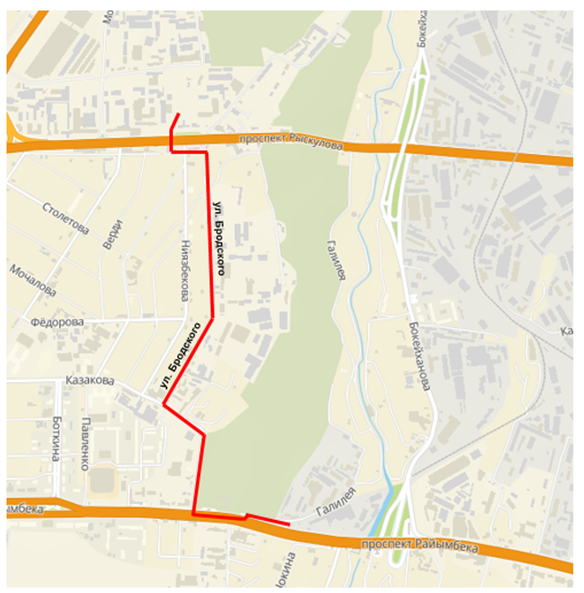 Реконструкция тепловых сетей направлена на:
Снижение потерь тепловой энергии
Снижение  износа тепловых сетей 0,08 %
Снижение аварийности на сетях
[Speaker Notes: Сначала идет реконструкция потом приобретение госэкспертизы и оборудования]
Реконструкция тепловых сетей за 2023 год
По адресу: ул. Расковой по ул. Есенова-Колпаковского до здания школы лицея №143.
7
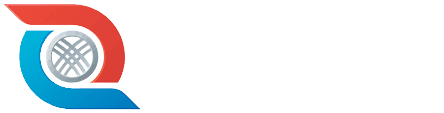 В рамках инвестиционной программы ТОО «Алматинские тепловые сети» подрядной организацией ТОО «Жанарту» выполнение реализации  проекта с 08 июня 2023 года.  
«Реконструкция тепловых сетей от ул. Расковой по ул. Есенова-Колпаковского до здания школы лицея №143
 
Объём выполненных работ 55% или на сумму 11 247,03 тыс.тг.

Технические показатели:
общая протяженность 0,2 км
общая сумма  58 681,73 тыс.тг.
диаметр перекладываемых трубопроводов DN 108, 133.
количество потребителей – школа -1
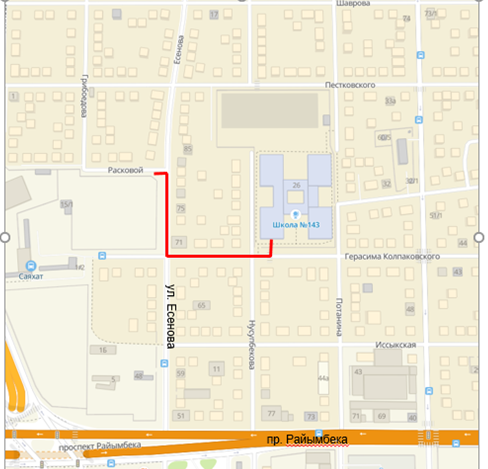 Реконструкция тепловых сетей направлена на:
Снижение потерь тепловой энергии
Снижение  износа тепловых сетей 0,02%
Снижение аварийности на сетях
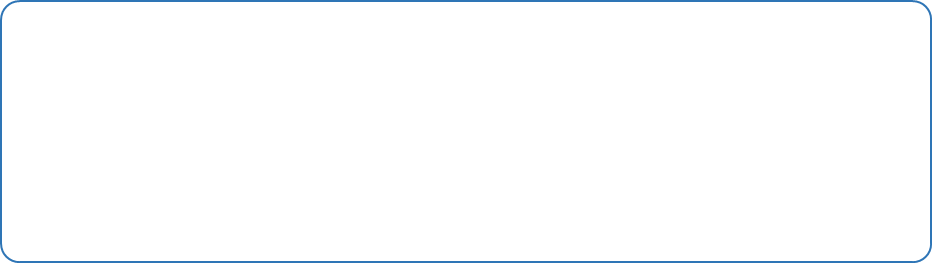 8
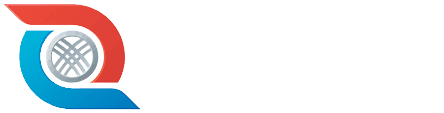 Реконструкция кабельной линий  за 2023 год 
По адресу: ул. Утеген батыра и ул. Куанышбаева до дома 1г, мкр 4.
В рамках инвестиционной программы ТОО «Алматинские тепловые сети» подрядной организацией ТОО "УниверсалСтройСервис" выполнение реализации  проекта с 10 июля 2023 года.  
«Реконструкция кабельных линий По тротуару вдоль ул. Утеген батыра и ул. Куанышбаева до дома 1г, мкр 4
 
Ведутся подготовительные работы

Технические показатели:
общая протяженность  2,6 км
общая сумма 103 088,42 тыс.тг.
диаметр перекладываемых кабелей АСБу 3х150 мм2.
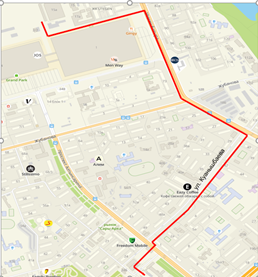 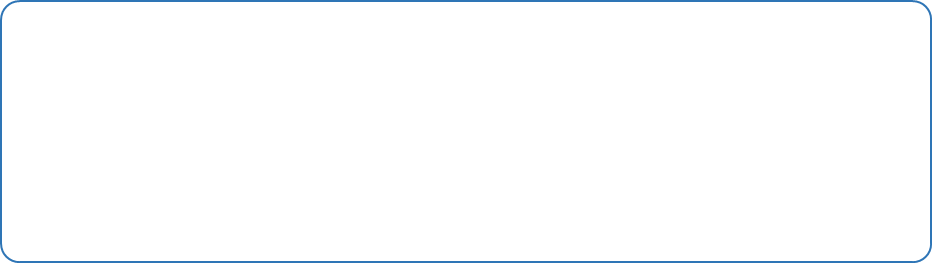 Реконструкция кабельной линий направлена на:
Снижение аварийности на сетях
Бесперебойная работа насосной станций ИС-13
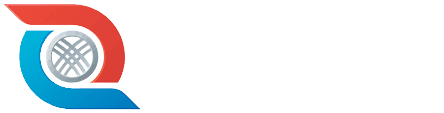 9
Инвестиционные мероприятия, приобретение за 1 полугодие 2023 года
[Speaker Notes: Обновить]
10
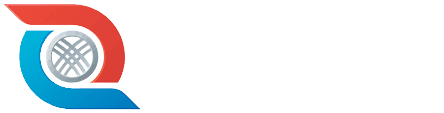 Инвестиционные мероприятия за 1 полугодие 2023 год.
Насосы, вентиляционное и сварочное оборудование, электродвигатели
Дизельная электростанция    4 шт.
Сварочный бензиновый генератор 4 шт
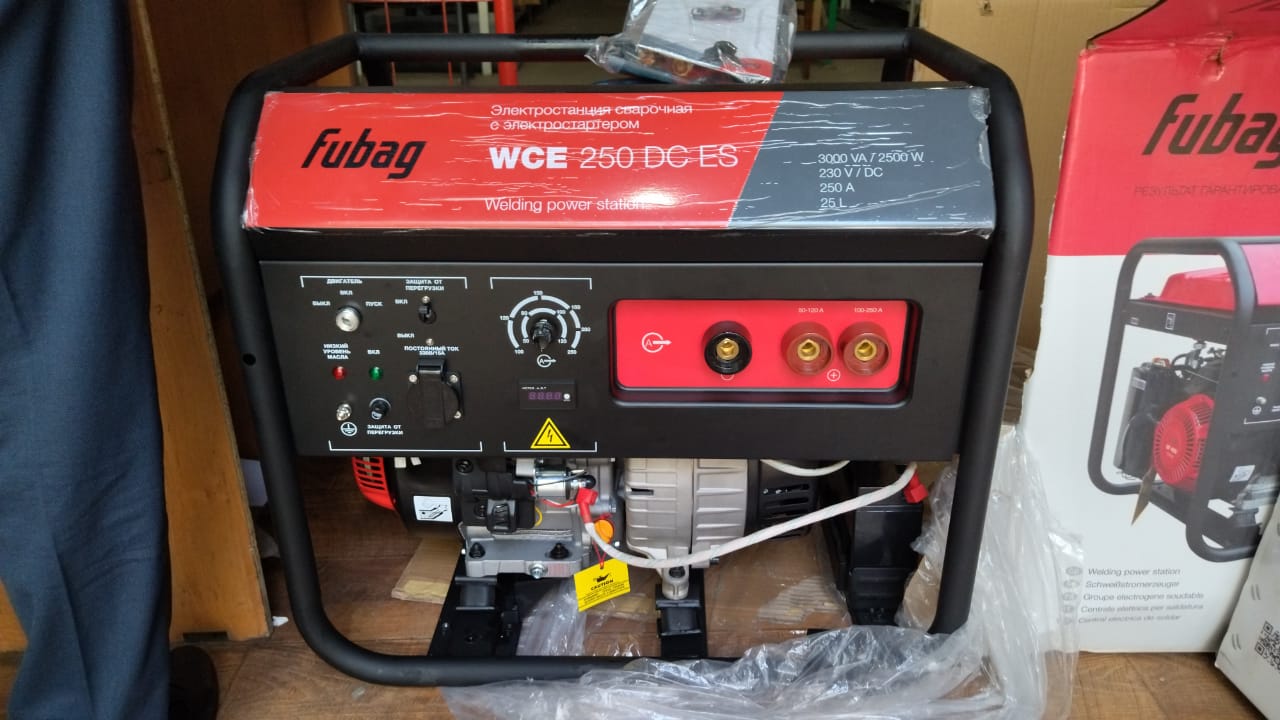 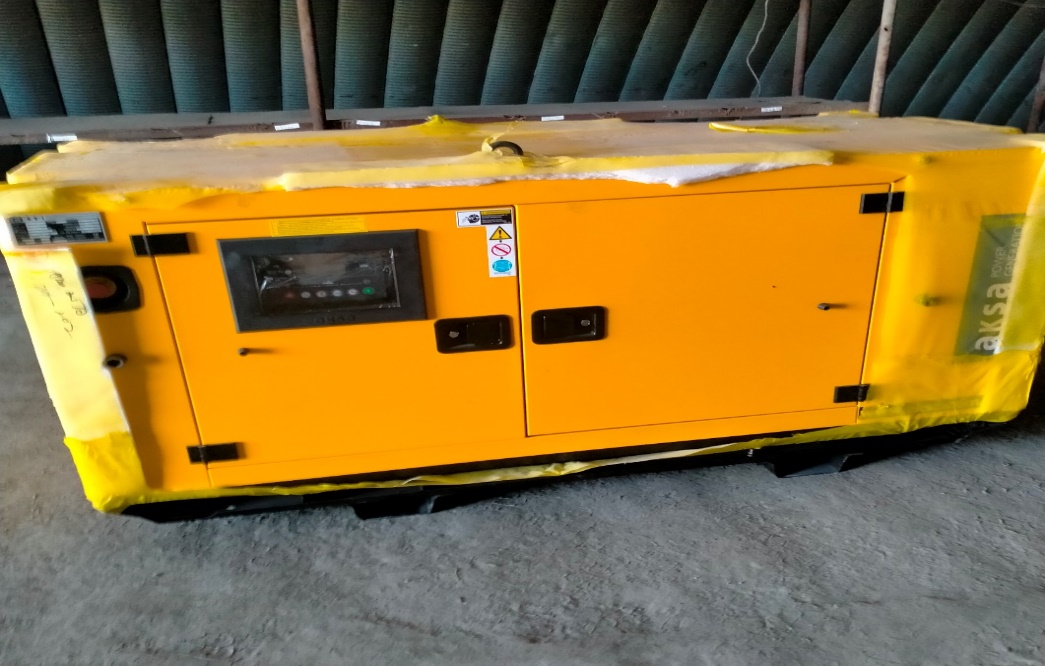 Насос погружной ГНОМ  12 шт
Инверторный сварочный аппарат цифровой 240В, 380В  20 шт
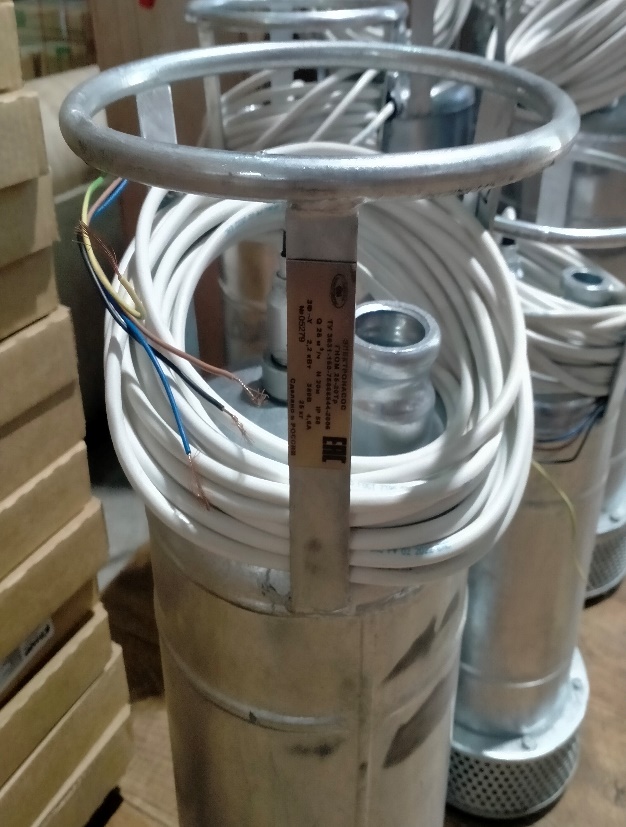 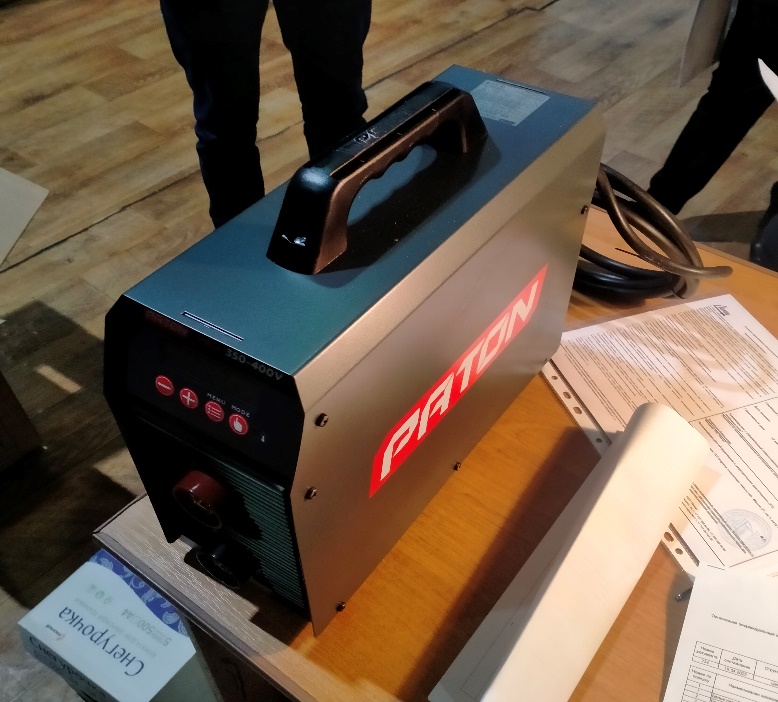 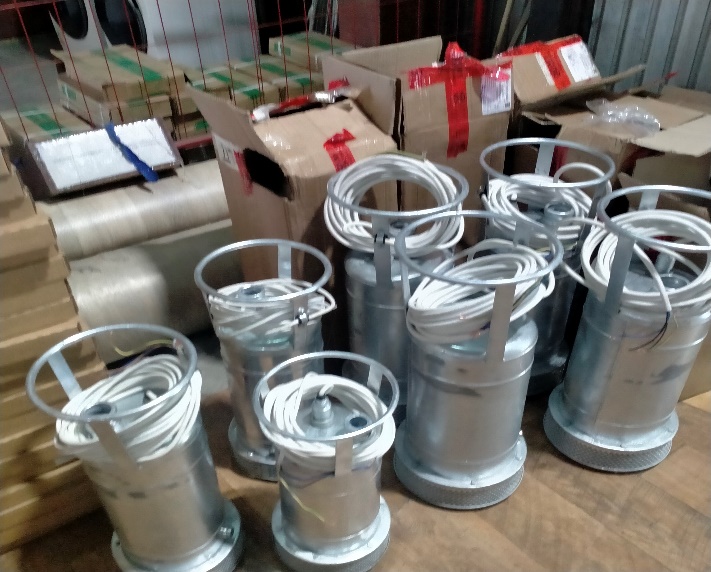 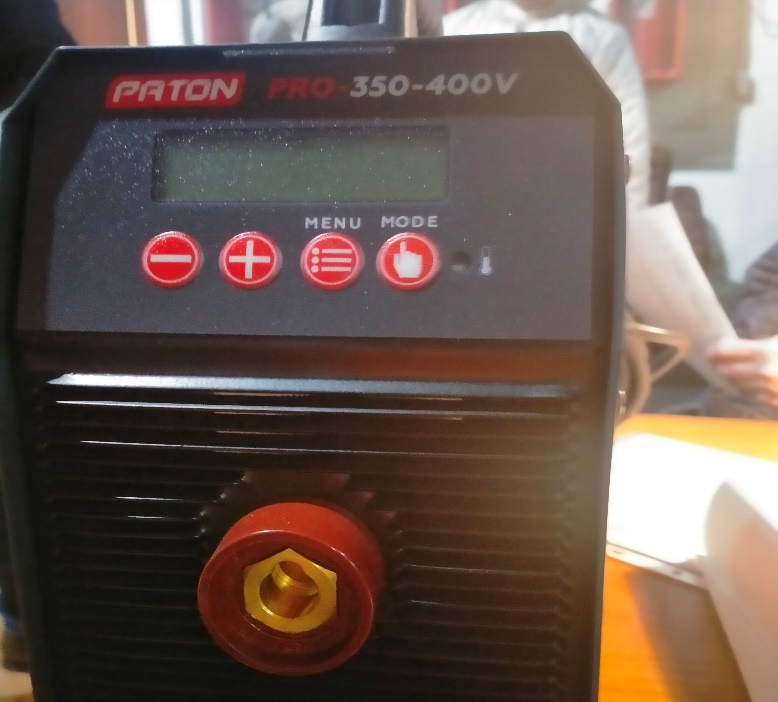 11
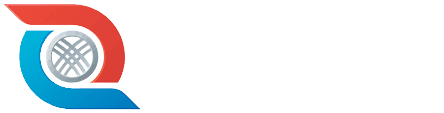 Инвестиционные мероприятия за 1 полугодие 2023 год.
Теплообменное оборудование
Подогреватель пароводяной системы теплоснабжения 
ПП 1-53,9-0,7-4-УЗ      2 шт
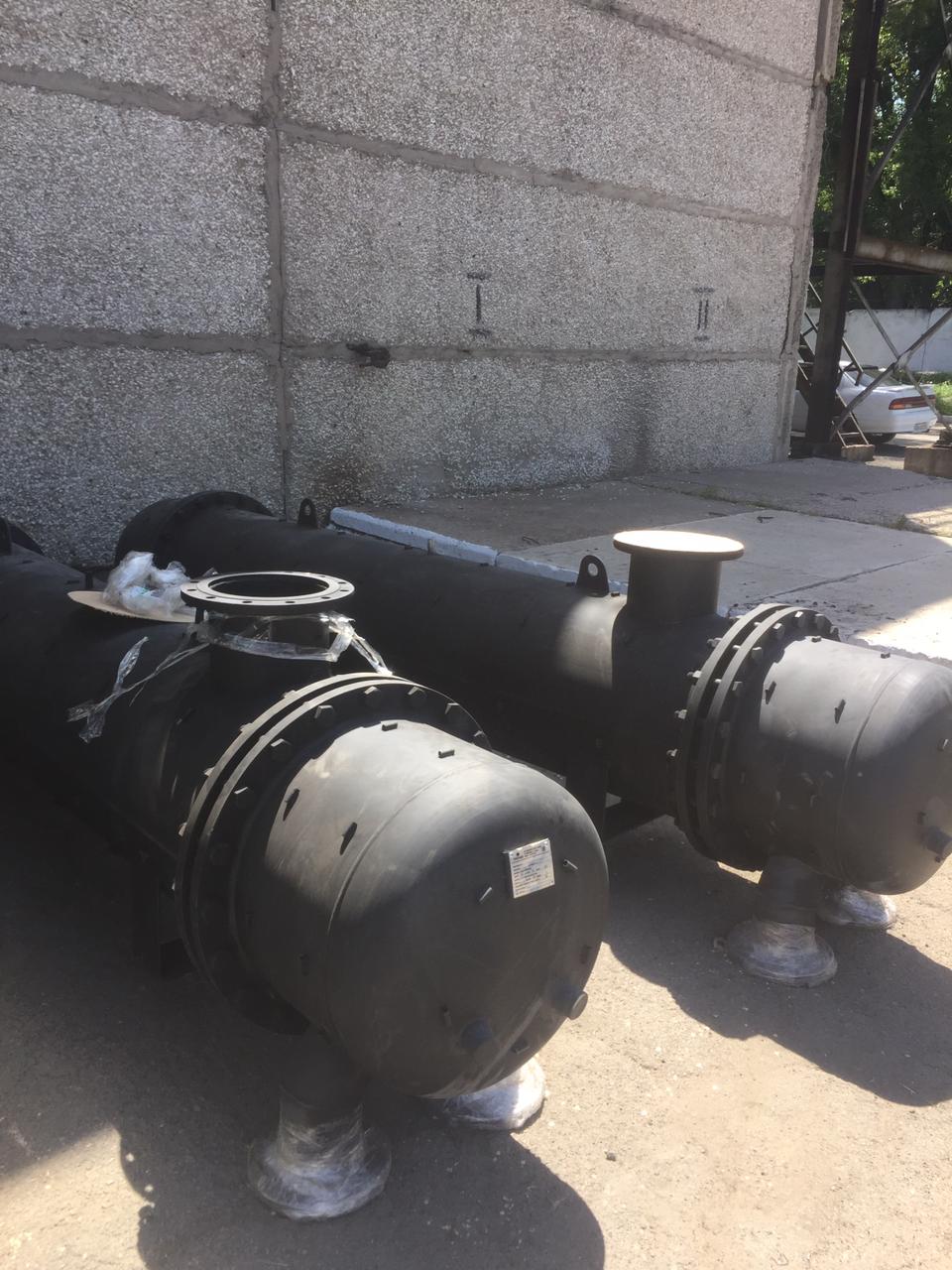 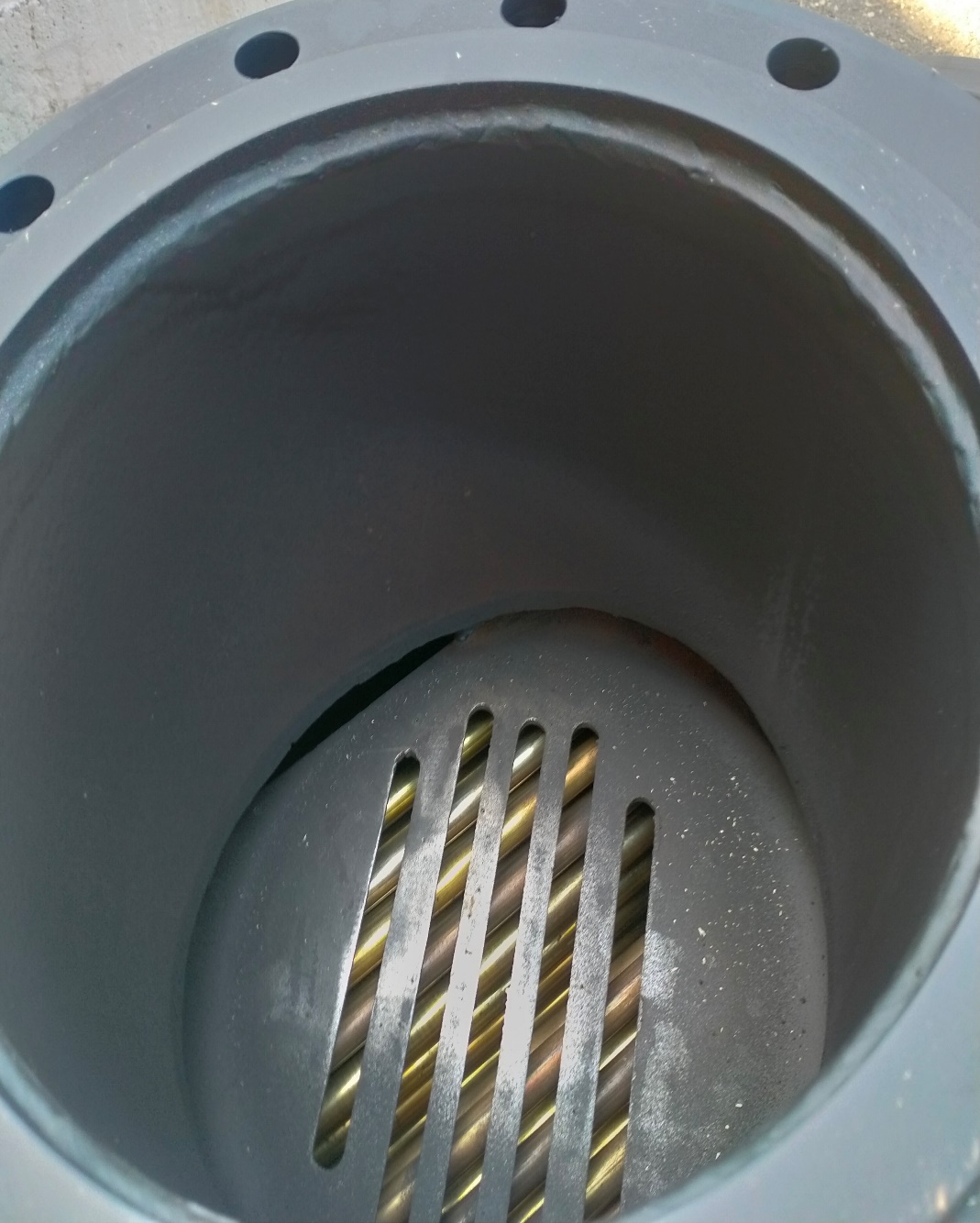 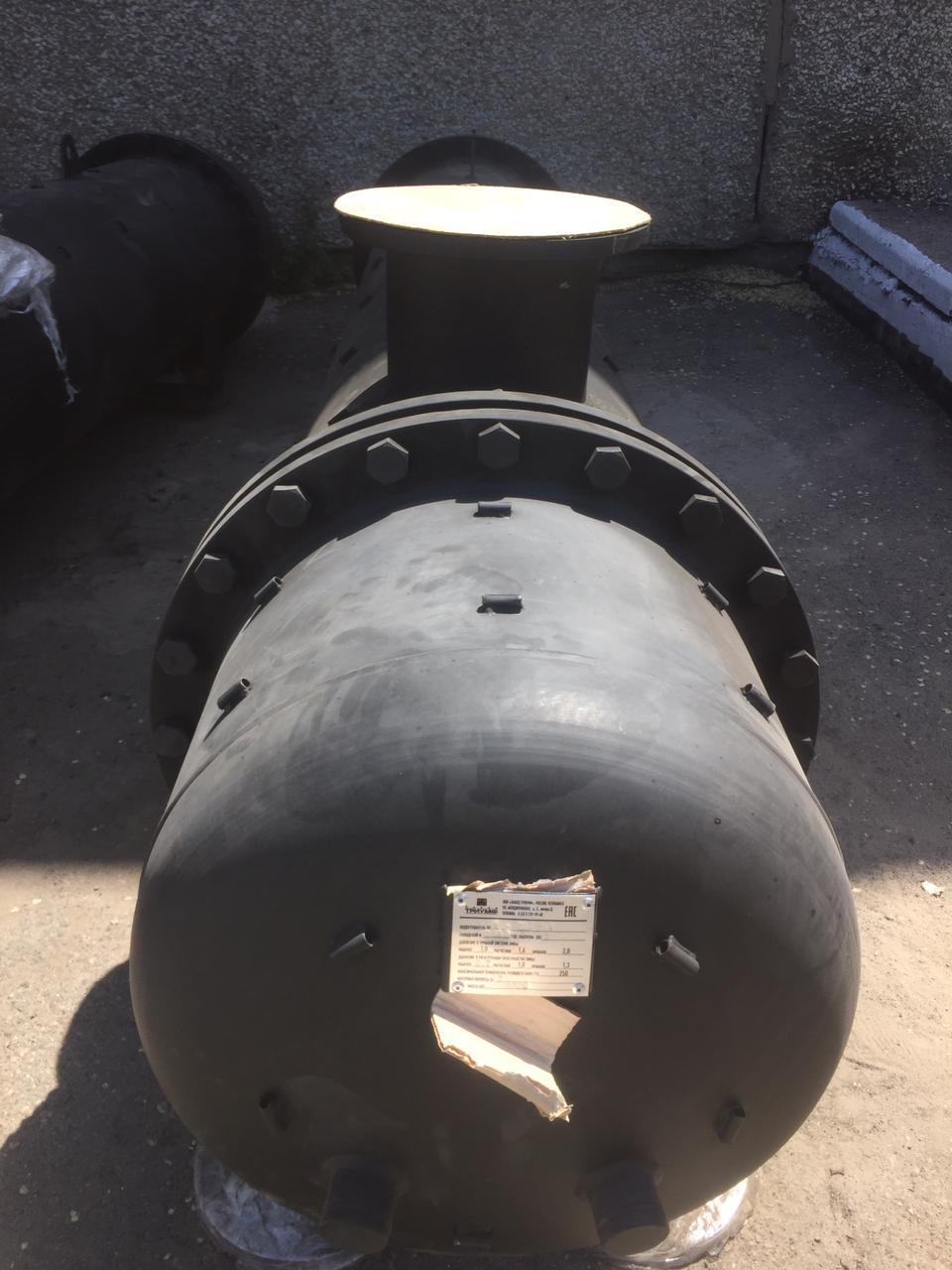 12
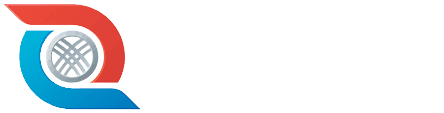 Инвестиционные мероприятия за 1 полугодие 2023 год.
Запорная арматура и Прочее
Шаровый кран PN25, DN100, DN 150 полнопроходной, предызолированный, под приварку, способ управления – рукоятка          145 шт
Инфракрасный термометр (пирометр) 50 шт
Тепловизер 20 шт
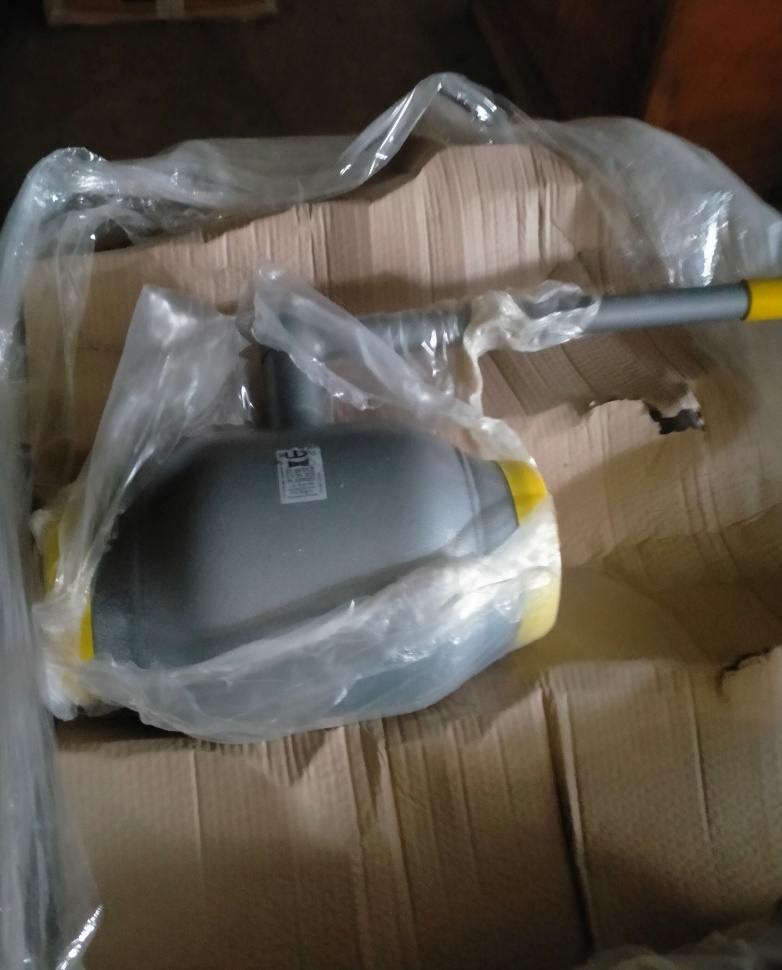 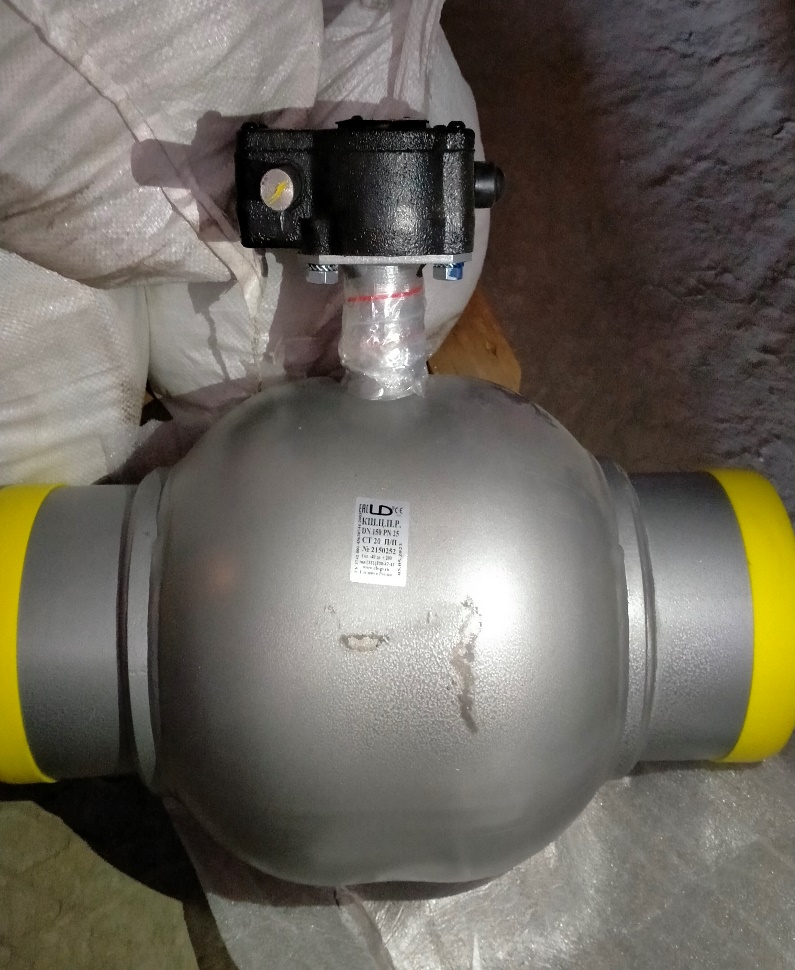 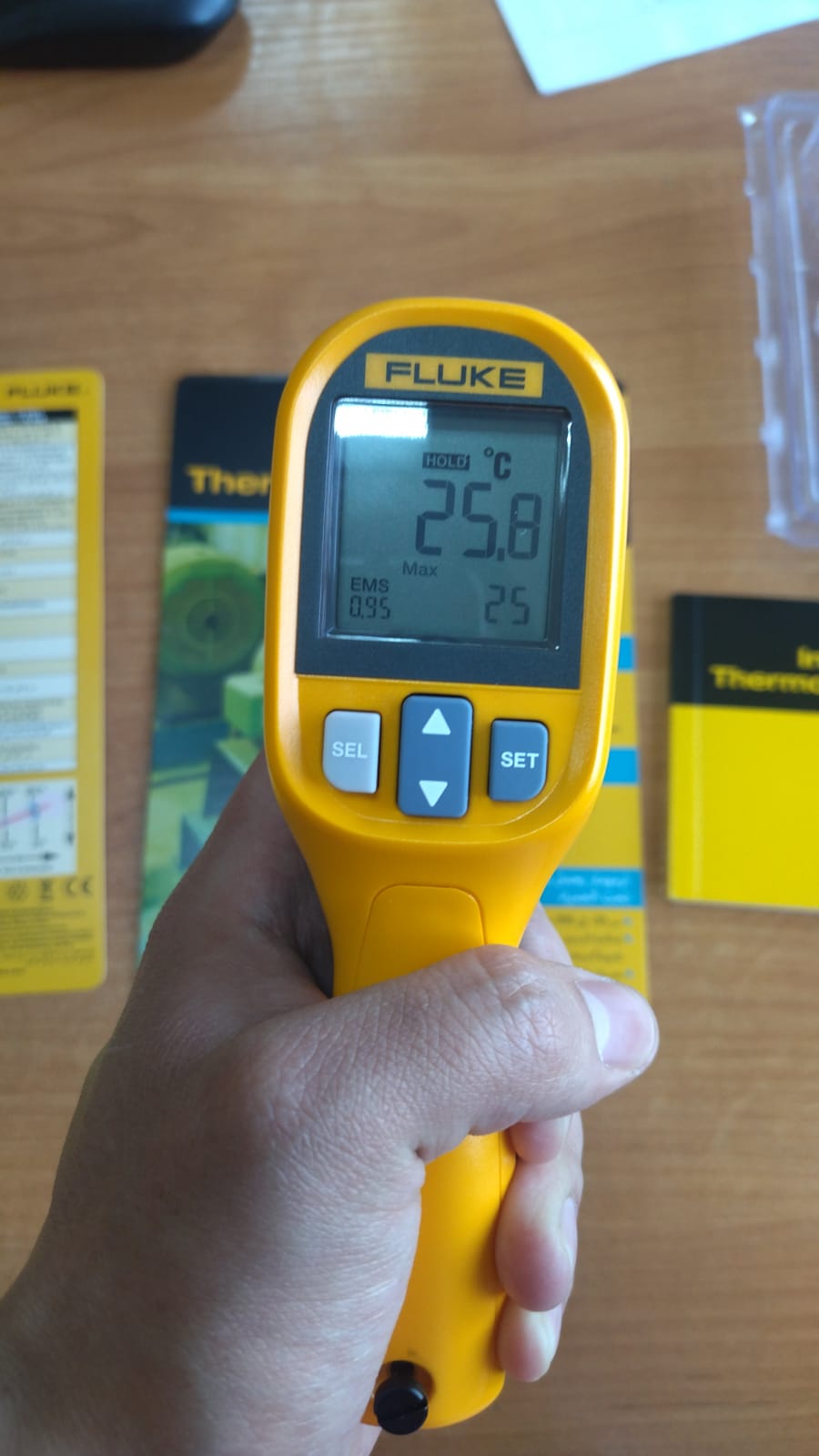 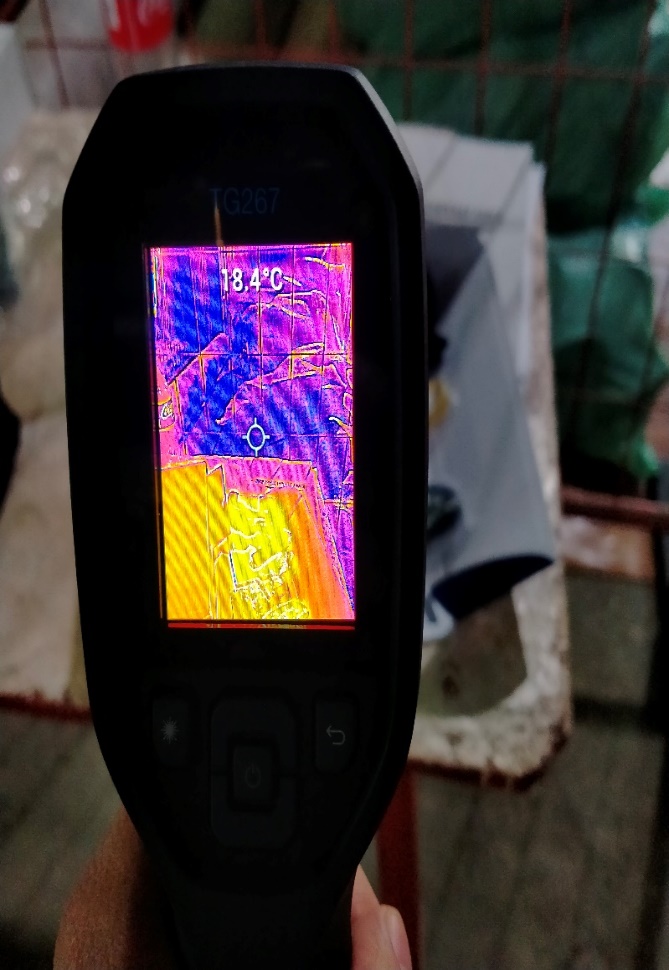 13
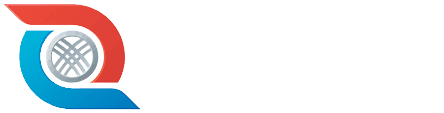 Исполнение тарифной сметы за 1 полугодие 2023 года
14
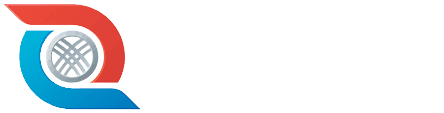 Финансовые показатели за 1 полугодие 2023 года
Всего:
33 316,32 млн.тенге
Финансовый результат по итогам 1-го полугодия 2023 года
Прибыль 2 418,64 млн.тенге – с учетом выделенных средств из МИО
 Убыток - 645,83 млн.тенге без учета выделенных средств из МИО
Информация об объемах предоставленных регулируемых услуг за 1 полугодие 2023 года
15
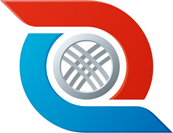 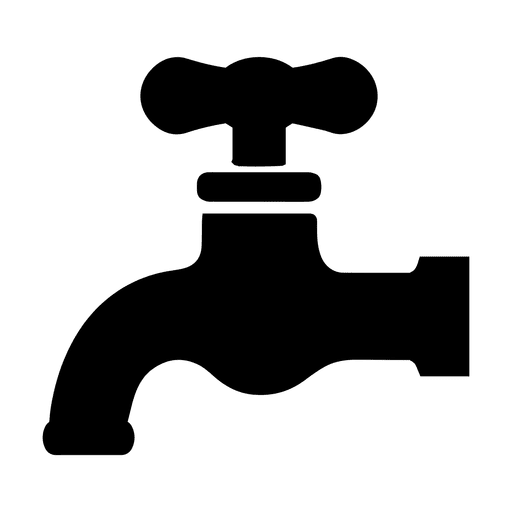 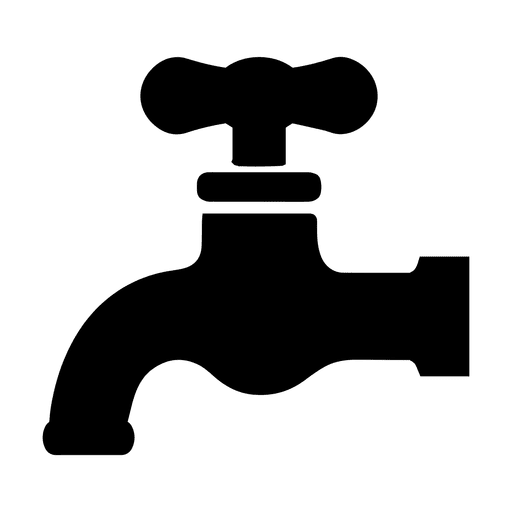 Баланс тепловой энергии
2022
2023
1 полугодие
1 полугодие
4 587,34 тыс.Гкал
3 931,73 тыс.Гкал
Отпуск в сеть (+16,7%)
Хозяйственные нужды (8,3%)
9,25 0,2%
10,02 
0,2%
Коммунальные 
тепловые сети (+4,7%)
23,16 
0,6%
24,24 
0,5%
Нормативные потери (-2,5%)
608,86 тыс.ГКал
13,3%
624,42
15,9%
4 314,45 тыс. Гкал
94,1%
3 586,26
 тыс. Гкал.
91,2%
Врезка/слив вновь 
вводимых объектов (реконструкция)
0,09
Реализация тепловой энергии  по сравнению с 2022г. увеличение на 20,3%
16
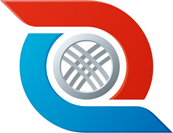 Информация о количестве лицевых счетов и договоров
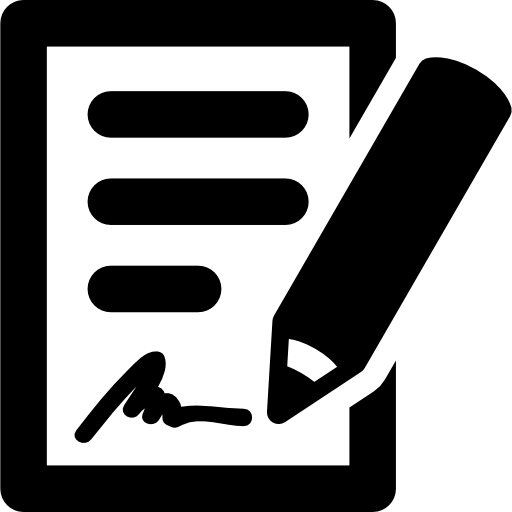 КОЛИЧЕСТВО ЛИЦЕВЫХ СЧЕТОВ
+5,5%
+1,3%
КОЛИЧЕСТВО ИНДИВИДУАЛЬНЫХ
ДОГОВОРОВ
15 542
15 338
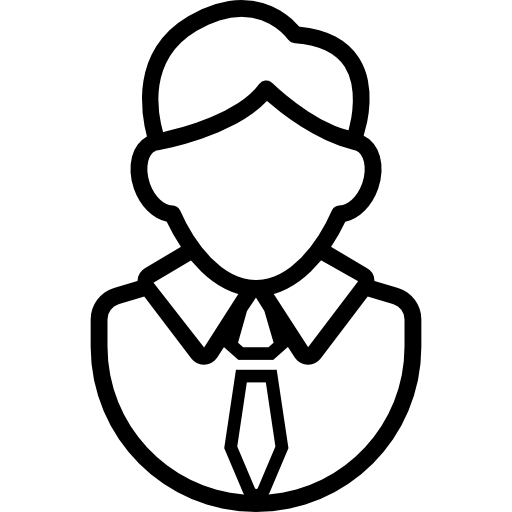 425 990
403 639
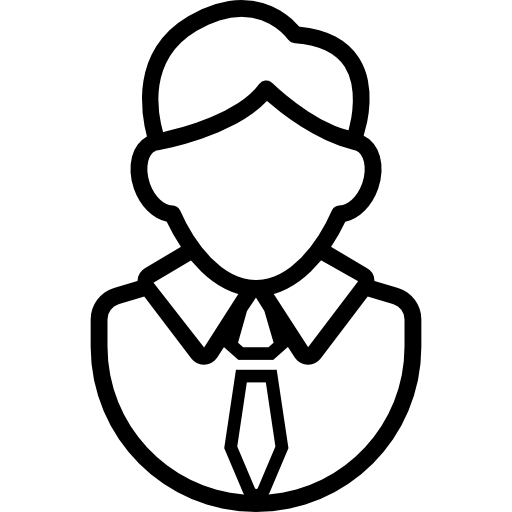 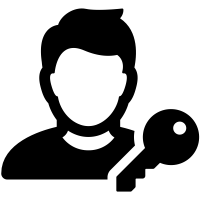 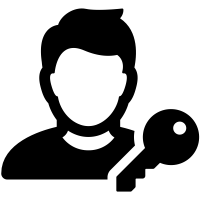 В ТОМ ЧИСЛЕ:
16
2023 год
2022 год
13 356
13 137
МНОГОКВАРТИРНЫЕ ЖИЛЫЕ ДОМА
+2,3%
ЮРИДИЧЕСКИЕ ЛИЦА (+1,64%)
2022 год
2023 год
8 967
710
708
8 763
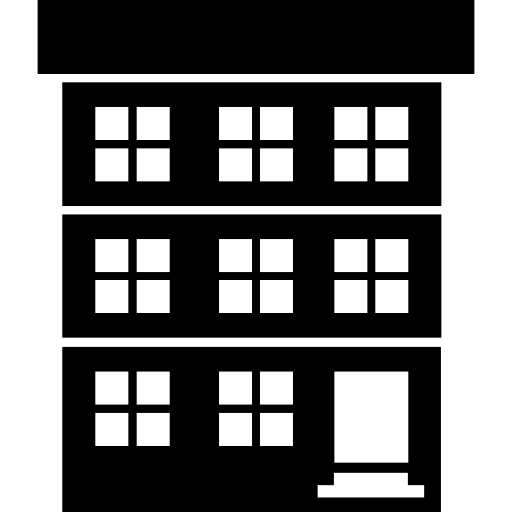 БЮДЖЕТ (+1,15%)
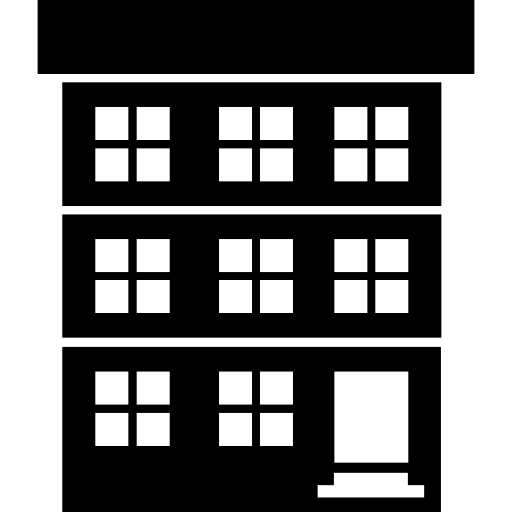 2022 год
2023 год
1 493
1 476
ЧАСТНЫЕ ЖИЛЫЕ ДОМА (-0,28%)
2023 год
2022 год
2023 год
2022 год
17
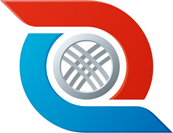 Информация о дебиторской задолженности
2,03 
млрд. тенге
ДЕБИТОРСКАЯ ЗАДОЛЖЕННОСТЬ
СВЫШЕ 2-х МЕСЯЦЕВ 
на 01.07.2023 ГОДА
2023г.
млн.тенге
36%
Население
739 млн.тг.
НАСЕЛЕНИЕ
47%
Юридические лица
955 млн.тг.
11%
Местный бюджет
223 млн.тг.
117 млн.тг.
6%
Республиканский бюджет
1,98 
млрд. тенге
ЮРИДИЧЕСКИЕ ЛИЦА
ДЕБИТОРСКАЯ ЗАДОЛЖЕННОСТЬ
СВЫШЕ 2-х МЕСЯЦЕВ 
на 01.07.2022 ГОДА
762 млн.тг.
38%
Население
37%
723 млн.тг.
Юридические лица
361 млн.тг.
18%
Местный бюджет
БЮДЖЕТ
7%
Республиканский бюджет
134 млн.тг.
Информация о количестве приборов учета
18
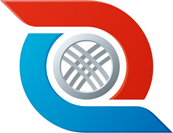 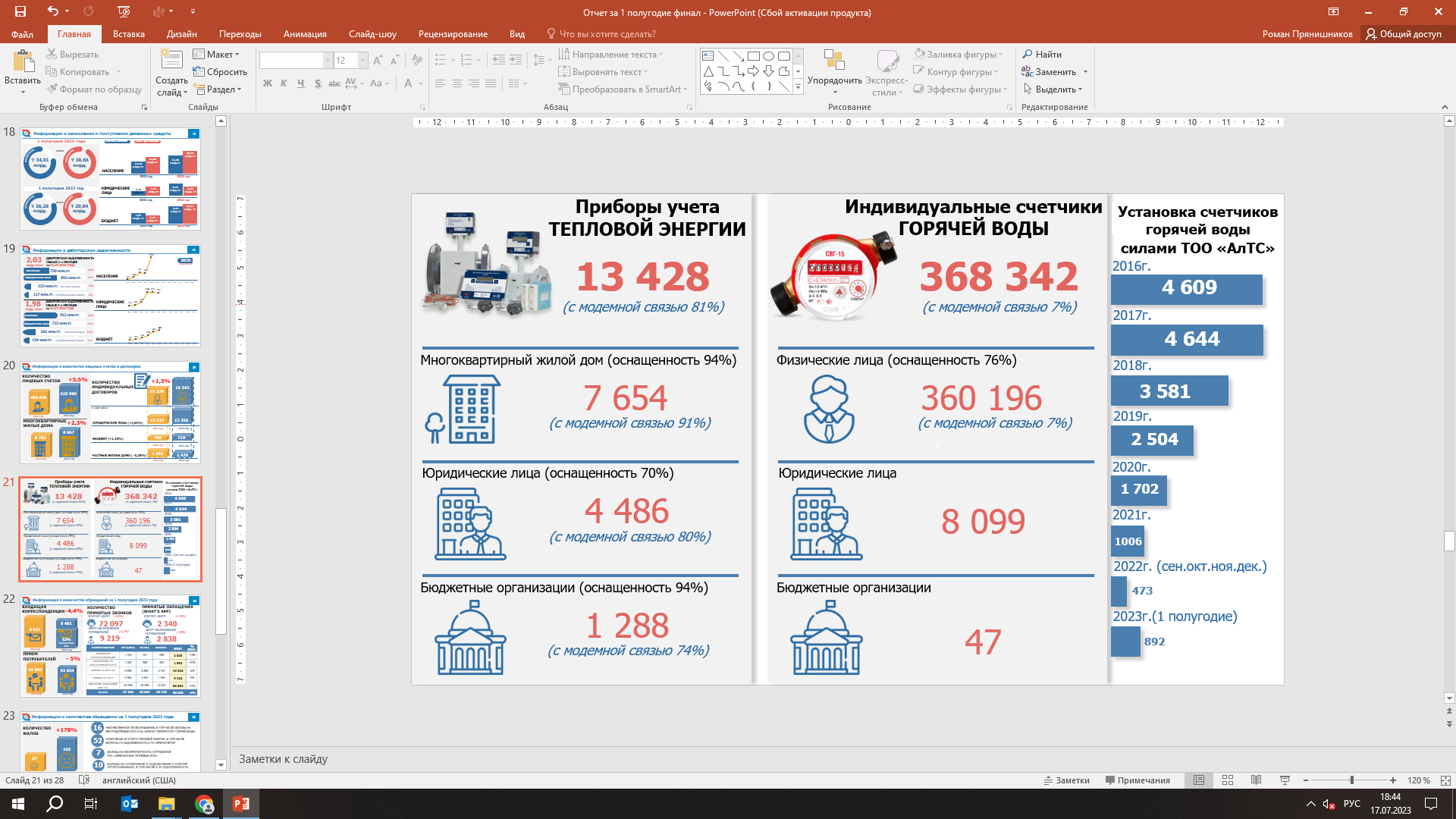 шт.
шт.
(с модемной связью 7,4%)
(с модемной 7,4%)
шт.
шт.
шт.
шт.
(с модемной связью 25%)
шт.
шт.
(с модемной связью 30%)
19
Информация о количестве обращений за 1 полугодие 2023 года
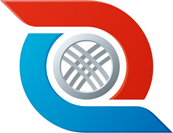 ВХОДЯЩАЯ КОРРЕСПОНДЕНЦИЯ
КОЛИЧЕСТВО 
ПРИНЯТЫХ ЗВОНКОВ
ПРИНЯТЫЕ ОБРАЩЕНИЯ (WHAT’S APP)
-4,4%
КОНТАКТ-ЦЕНТР
(+20%)
(-8,8%)
КОНТАКТ-ЦЕНТР
2 340
72 097
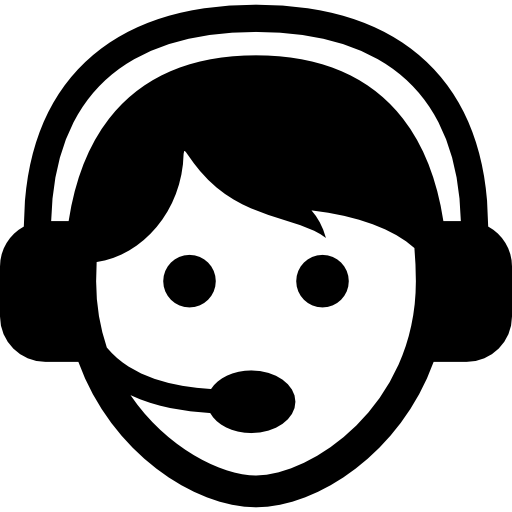 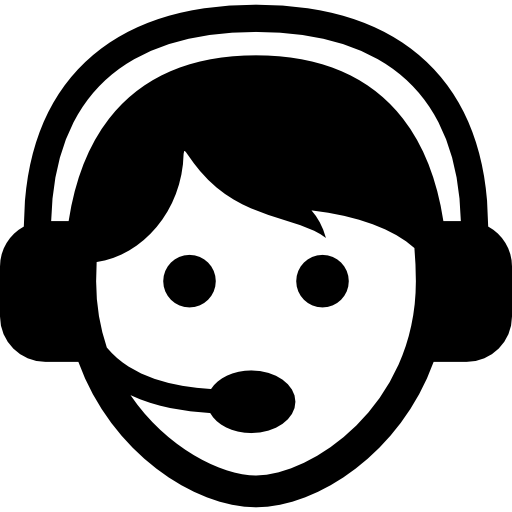 9 481
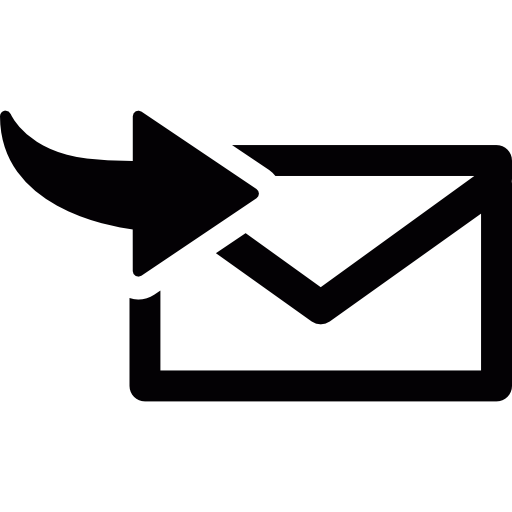 9 921
ЦЕНТР ОБСЛУЖИВАНИЯ ПОТРЕБИТЕЛЕЙ
ЦЕНТР ОБСЛУЖИВАНИЯ ПОТРЕБИТЕЛЕЙ
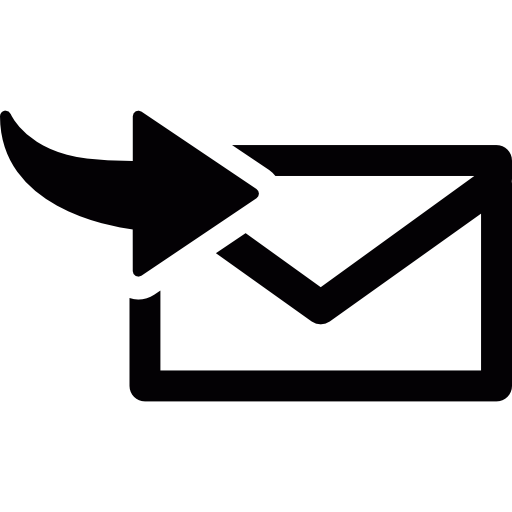 (-1,2%)
(-55%)
9 219
2 838
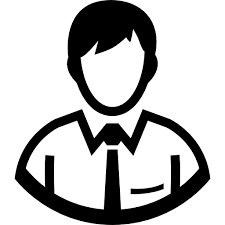 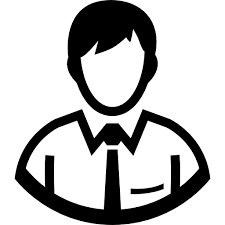 52%
Коммерческий блок
2022 год
2023 год
ПРИЕМ 
ПОТРЕБИТЕЛЕЙ
- 5%
45 993
43 634
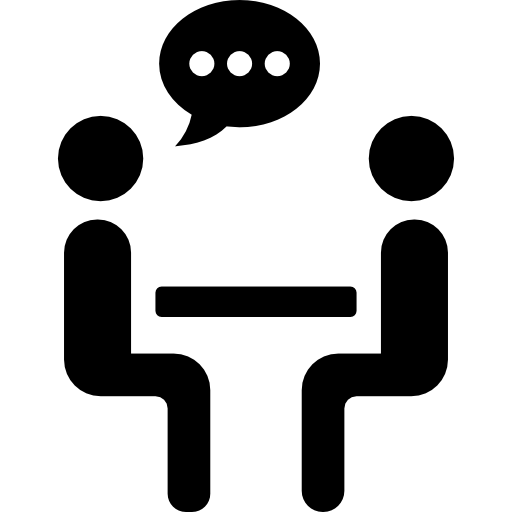 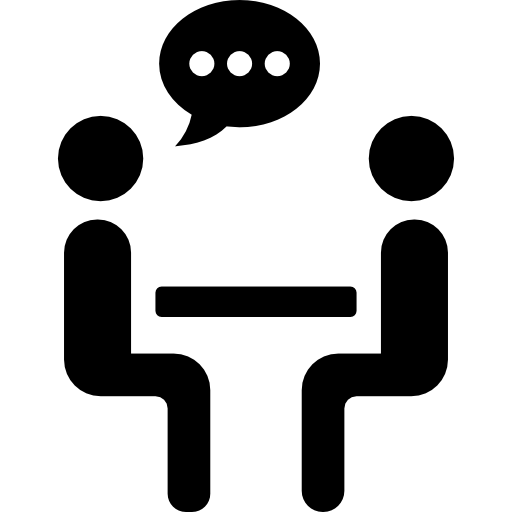 2023 год
2022 год
Перспективные мероприятия на 2023 год.
 Реализованные мероприятия за 1 полугодие 2023 года.
20
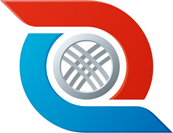 Восстановление изоляции
Изменение тарифа на услуги теплоснабжения/Иная деятельность
ПОДГОТОВКА К ОТОПИТЕЛЬНОМУ ПЕРИОДУ 2023-2024 гг.
Восстановление изоляции
Восстановление изоляции
СОКРАЩЕНИЕ ДЕБИТОРСКОЙ ЗАДОЛЖЕННОСТИ
Отключения потребителей от услуг горячего водоснабжения за дебиторскую задолженность
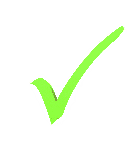 Повышение тарифов на услуги теплоснабжения 
с 1 июля текущего года:
Население - 20%,
Юридические лица – 30%,
Бюджетные организации – 36%.
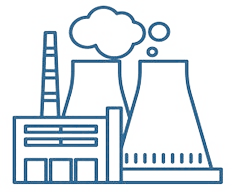 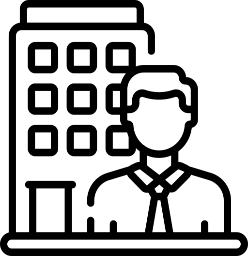 Выдача досудебных уведомлений
Готовность 
65%
Реконструкция тепловых сетей – 9,1 км.
Собственные средства – 1,3 км,
Бюджетные средства – 7,8 км. 
Выполнено – 5,1 км (56%)
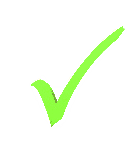 Установка и замена счетчиков горячей воды в количестве 3000 ед.
Публикации в СМИ и социальных сетях предприятия информации о проведении рейдов отключения потребителей от услуг теплоснабжения за дебиторскую задолженность
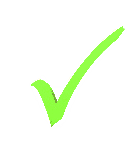 Узаконение иной деятельности АлТС по обслуживанию системы отопления МЖД, АТП
Текущий ремонт тепловых сетей – 8,6 км.
Выполнено – 3,9 км (45%)
Восстановление 
изоляции – 8,6 км. 
Выполнено – 4 км (46%)
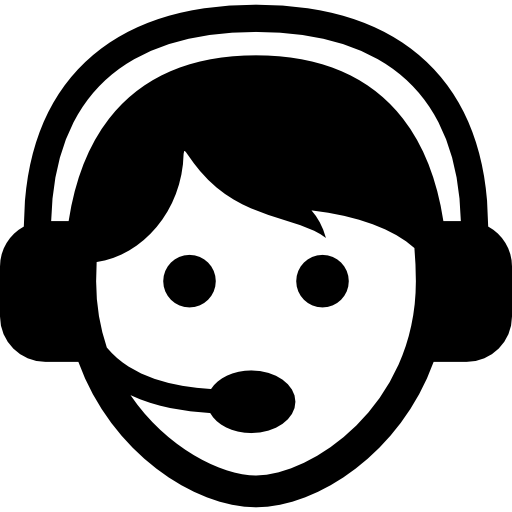 +7 (727) 341-07-77
«АЛМАТЫ ЖЫЛУ ЖҮЙЕСІ» ЖШС         ТОО «АЛМАТИНСКИЕ ТЕПЛОВЫЕ СЕТИ
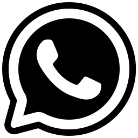 +7 (701) 027-11-20
НАЗАРЛАРЫҢЫЗҒА РАХМЕТ
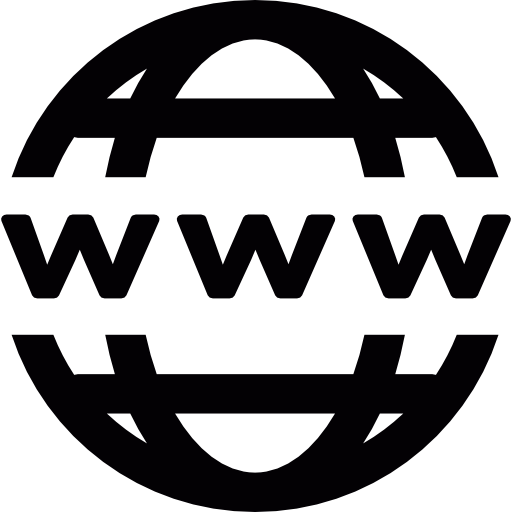 www.alts.kz
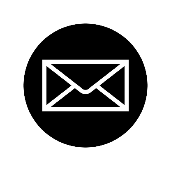 info@alts.kz
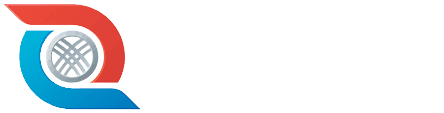 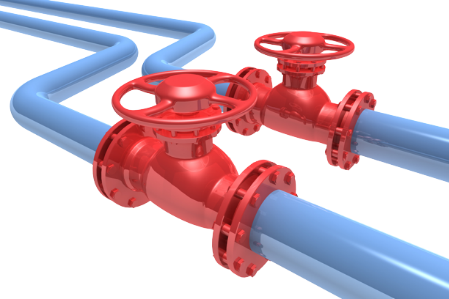 СПАСИБО ЗА ВНИМАНИЕ
Структура утвержденного тарифа с 1 июля 2023 года
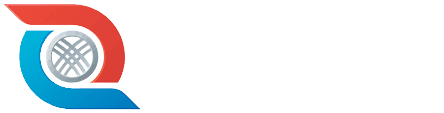 Конечный тариф 8 868,94 тг/Гкал
Прочие – 0,7 млрд.тг.
Тариф на транспортировку
0,7 млрд.тг
6%
1,0 млрд.тг
8%
1,3 млрд.тг
10%
6,9 млрд.тг
54%
0,8 млрд.тг
6%
2,0 млрд.тг
15%
Тариф на транспортировку 3 808,87 тенге/Гкал
Потери
Транспортировка ТЭ
8 868,94 тг/Гкал
2 908,78
900,09
Тариф на производство 5 060,07 тг/Гкал
ФОТ
Электроэнергия
Ремонт
Инвест. программа
Налоги
Прочие
12%
24%
57%
Изменение утвержденного тарифа с 1 июля 2023 года
Прогнозное начисление за услуги по отоплению и горячему водоснабжению
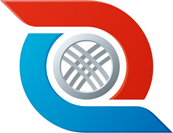